La dermatite atopique à l’officine
Ce que j’aimerai savoir de vous
Qui est qui ? 
Quelles sont vos difficultés?
Qu’attendez vous de cette présentation ?
D’où vient de que vous savez?
Idée d’un réseau ?
Le parcours du patient
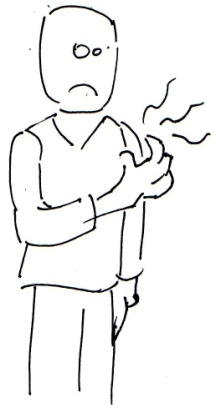 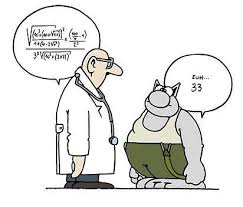 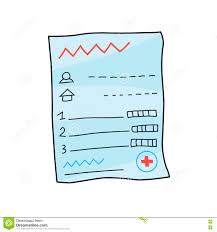 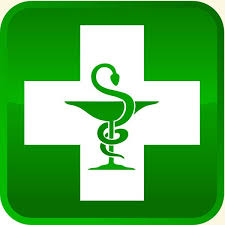 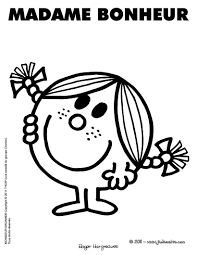 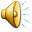 Mais ça ne se passe pas comme ça!
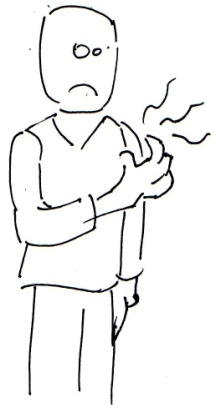 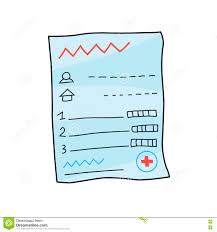 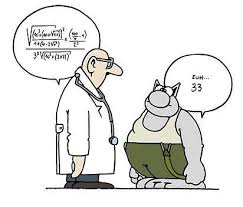 Déni de la maladie
Bonne ordonnance?
Médecin compétent?
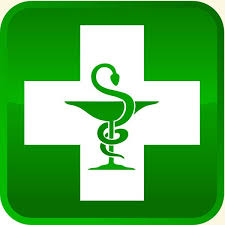 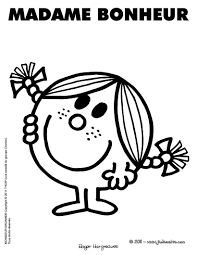 Risques ?
Quantité ?
Estime de soi ?
La dermatite atopique, c’est quoi?
Une maladie génétique ?
Une maladie contagieuse ?
Une maladie ?
Une allergie ?
Du psychosomatique ?
Eczéma et eczéma ?
Dermatite atopique
Eczéma de contact
DA
DA
La DA est un incendie
La DA est un incendie
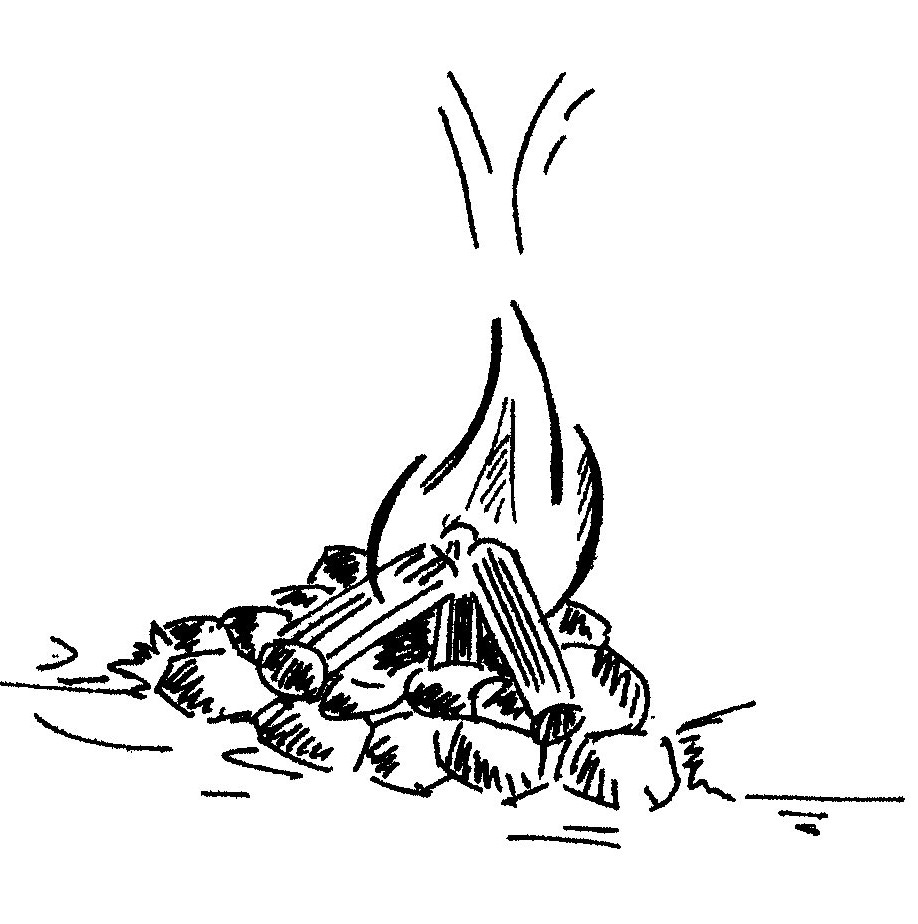 La peau sèche
L’air ambiant
La sueur et la flore cutanée
La flore intestinale, l’alimentation, le tube digestif
Le stress
Pourquoi faut-il traiter ?
Marche atopique
Estime de soi
Comment traiter ?
Discours scientifique
Pédagogie
La cortisone sert à éteindre l’incendie

 Faire de la prévention,   c’est identifier les  boites d’allumettes
Savoir ce que le patient  a déjà fait comme parcours

Et ce qu’il en dit !!
La place de la pharmacie est capitale
Vous êtes la dernière parole avant la mise en                  place du traitement
Testez votre cortico connaissance
Ses avantages
Ses risques
Rapidite
Confort
La peau s’habitue
Ca sèche
Peau fine
Soleil?
Pilosité
Infectieux
Œil
Acné, rosacée
Les bonnes pratiques
1 ou 2 fois par jour ?
Le moins possible ou le plus large possible?
Tant que ça gratte ?
Le visage aussi ?
L’été aussi ?
La femme enceinte aussi ?
Quelle quantité ?
Les bonnes pratiques
1 ou 2 fois par jour ?
Le moins possible ou le plus large possible?
Tant que ça gratte ?
Le visage aussi ?
L’été aussi ?
La femme enceinte aussi ?
Quelle quantité ?
1 fois
Le plus large possible

Plaque disparue 
Oui, mais
Oui, oui, oui +++
Oui
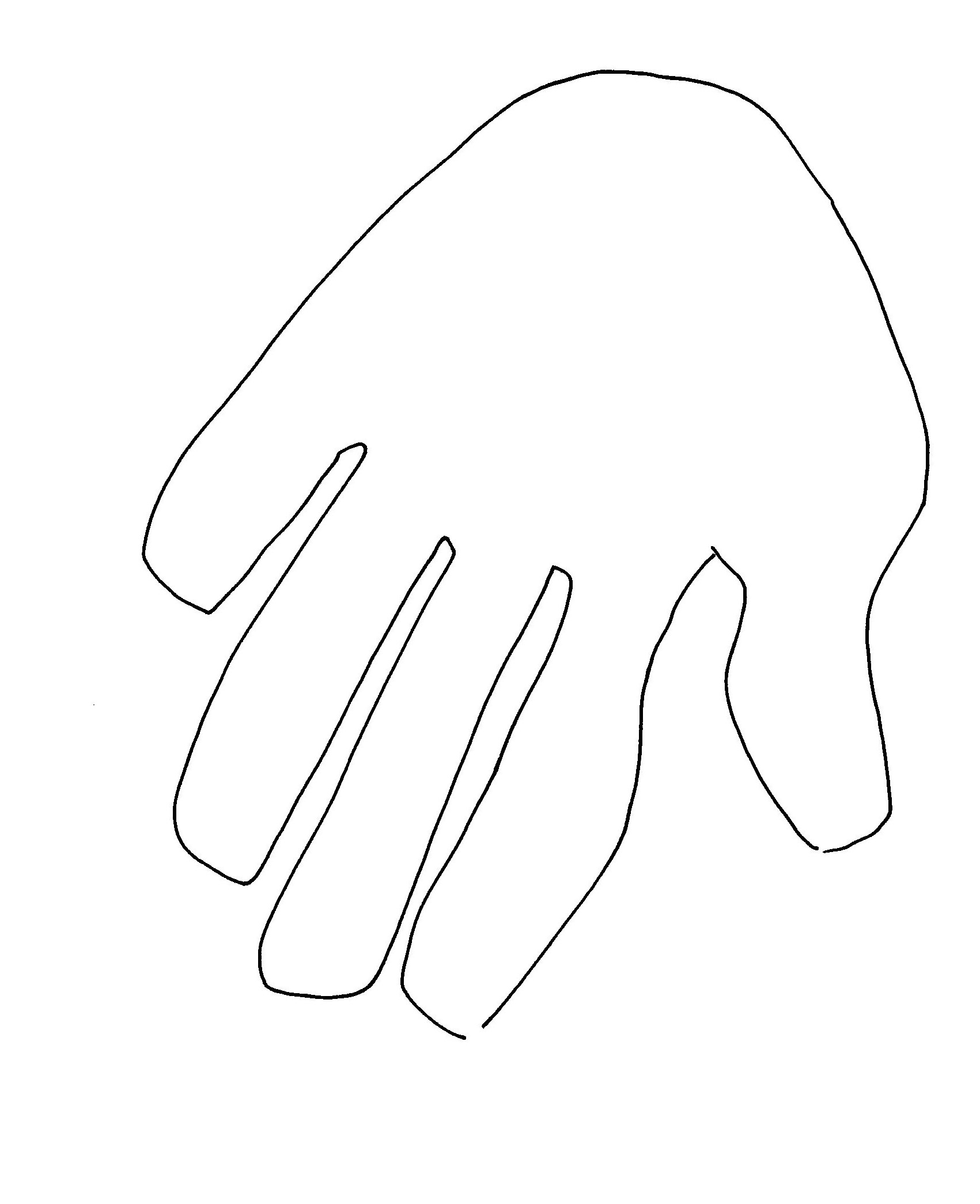 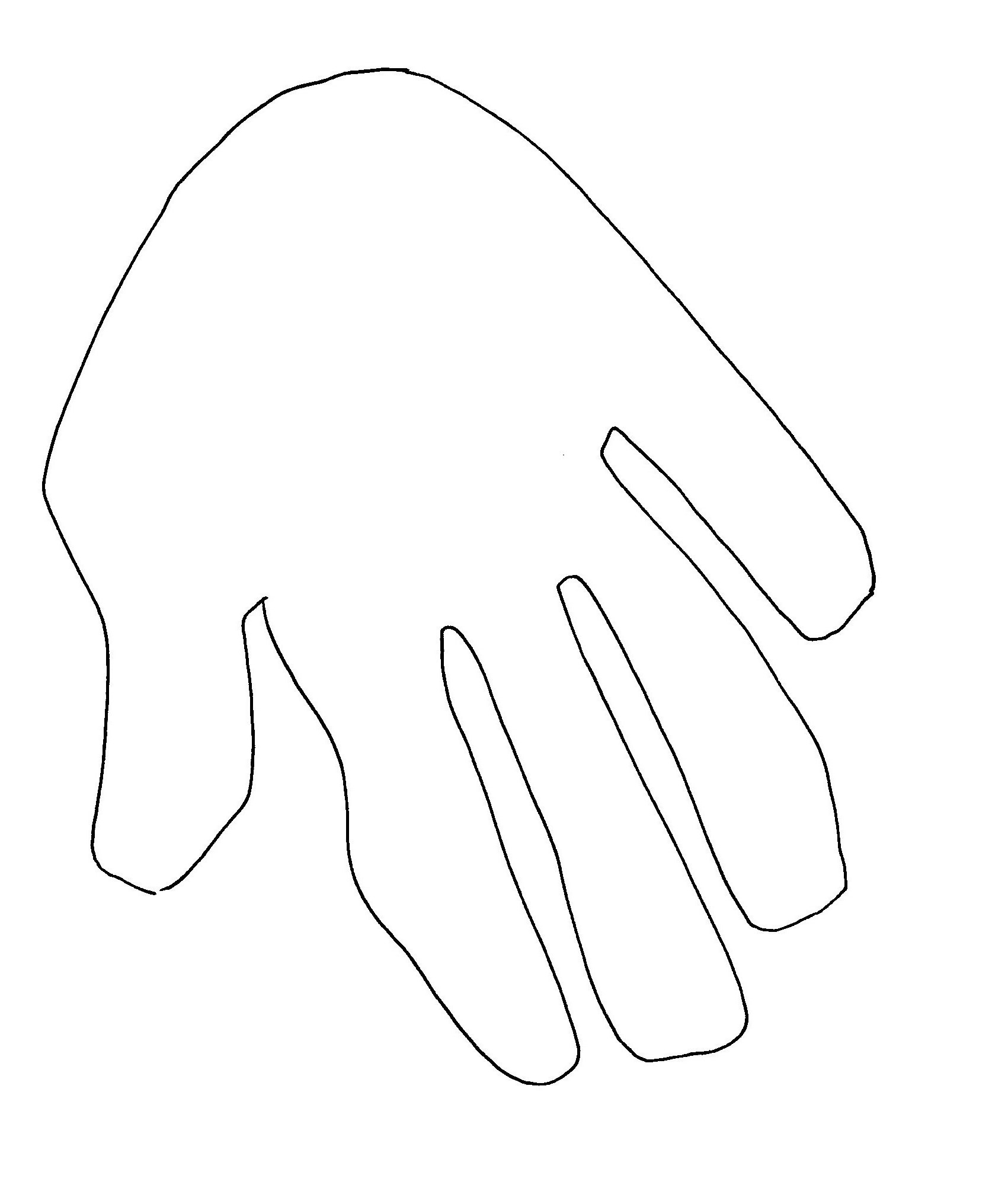 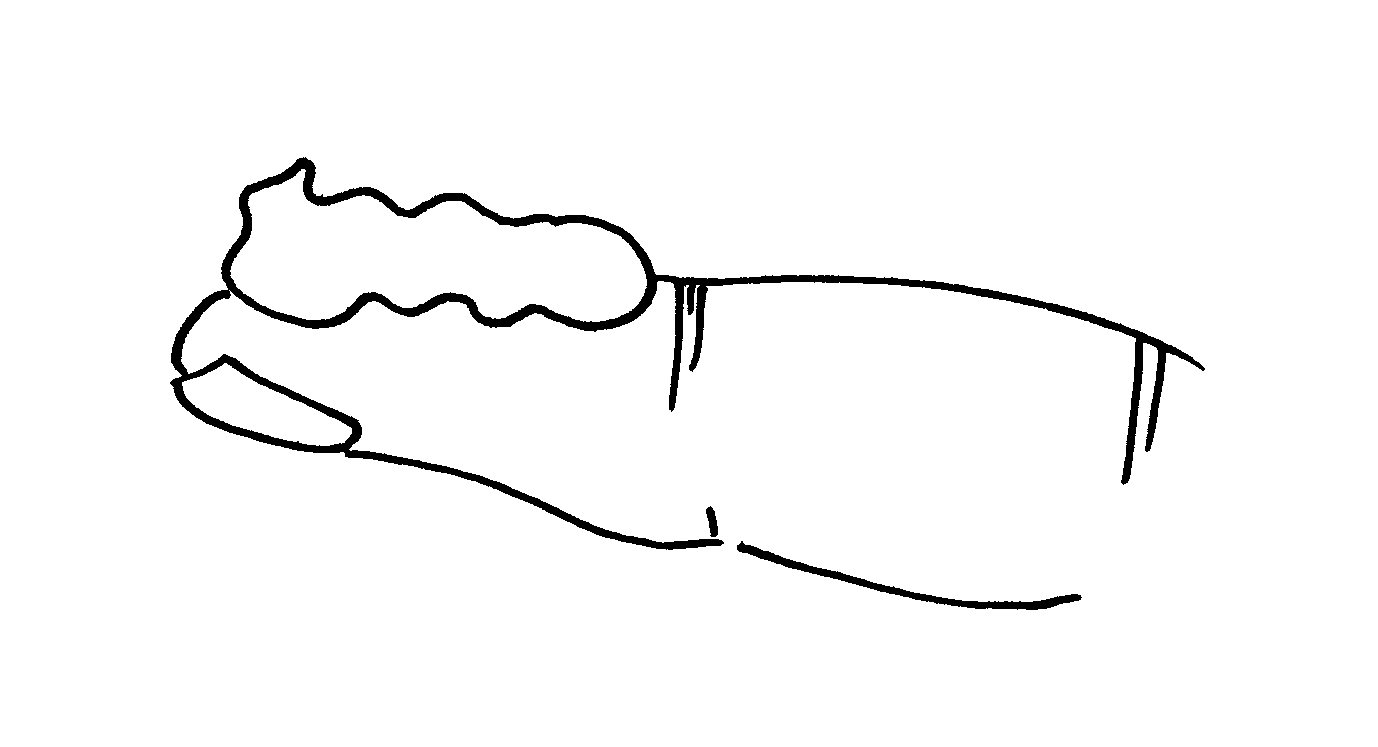 Les erreurs
Ordonnance limitée dans le temps
Quantité inadéquate
La cortisone orale?
Les anti H 1?
Les anti septiques alcoolisés
Le saforelle …
Penser que l’émollient va traiter la plaque 
L’émollient seul brule sur la plaque
Trucs et astuces
Le papier film alimentaire
Les gants de coton
Les plaques d’hydrocolloides 
Les enveloppements
Les préparations magistrales
L’hygiène
Laver moins souvent
Laver plus souvent
Les émollients
Y a-t-il un traitement oral?
Sur ordonnance
En vente libre
Fungizone 

   Surtout si tt antibiotique
Pro et pré biotiques
Compléments alimentaires pour éviter les antibiotiques
Soufre et zinc pour le sportif
Quoi d’autres ?
Les conseils alimentaires
Le choix du lait chez le bébé
Réduire le sucre rapide
Réduire les mauvais corps gras
Lait HE si le tt ne marche pas